Дистанційний курс з геометрії 8 клас за розділом:
«Розв'язування прямокутних трикутників»
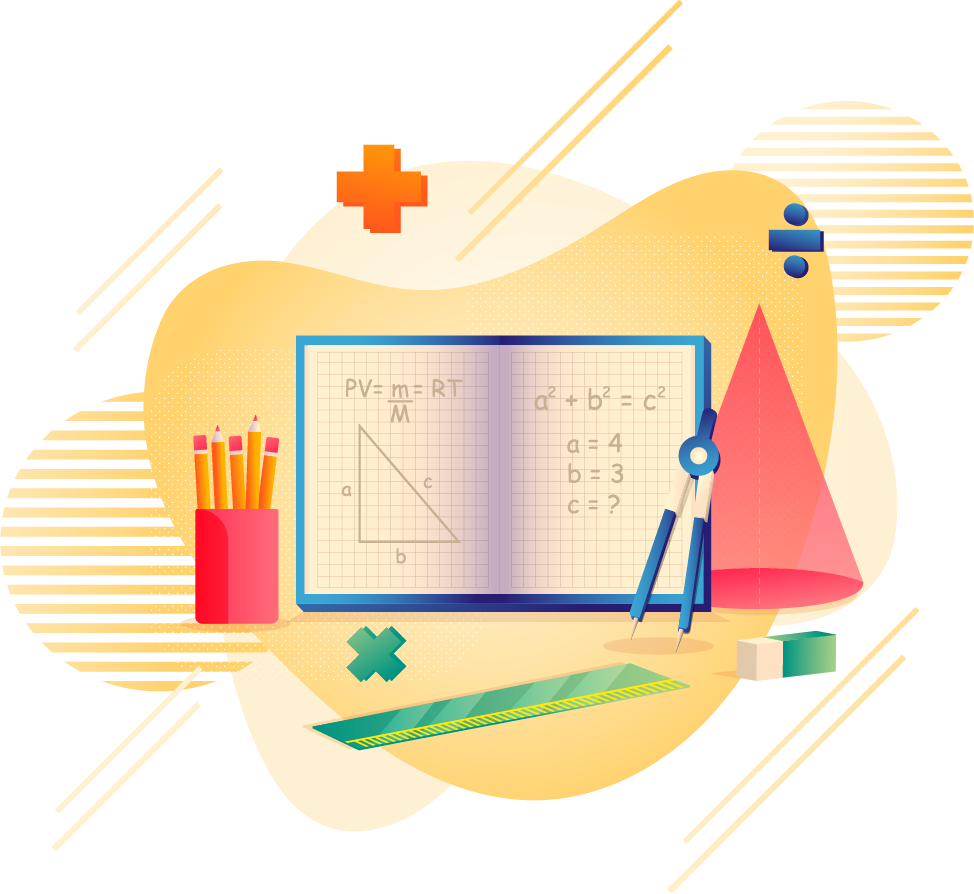 Лошак О.В., Ольховська В.В., Церковна Л.О., вчителі математики ХЗОШ № 153
Заняття № 7:
«Розв’язування задач»
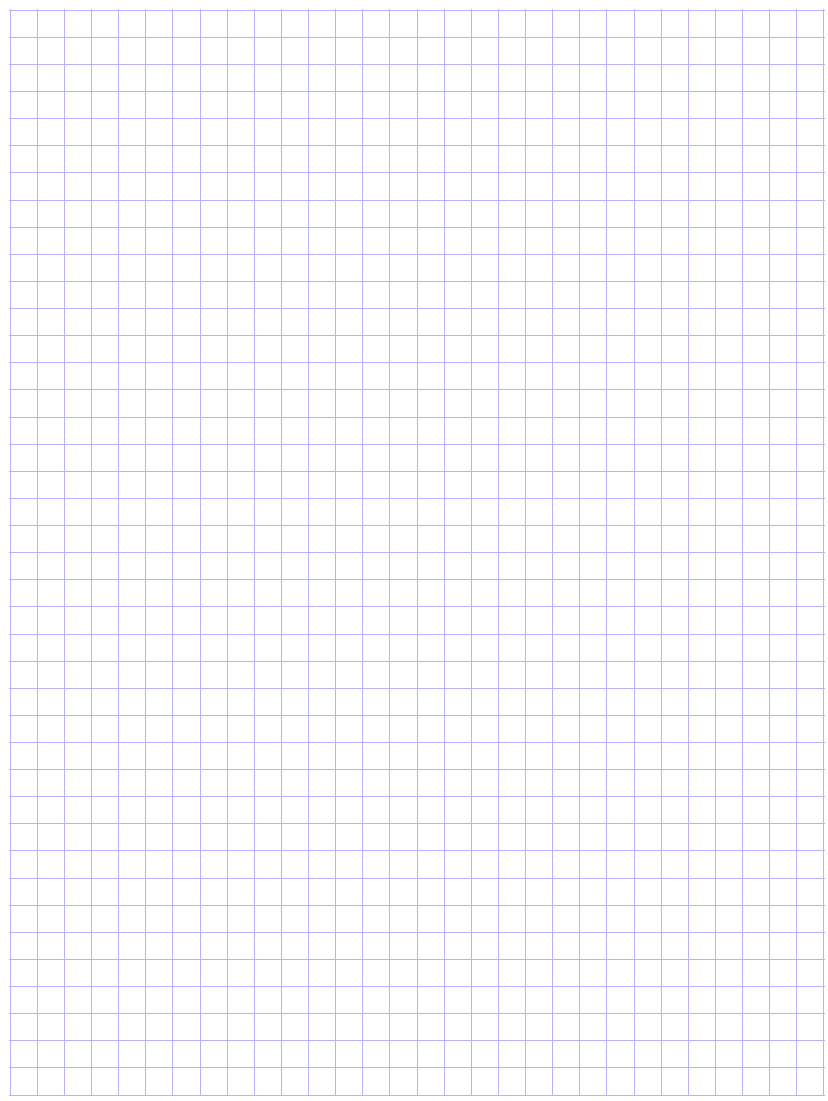 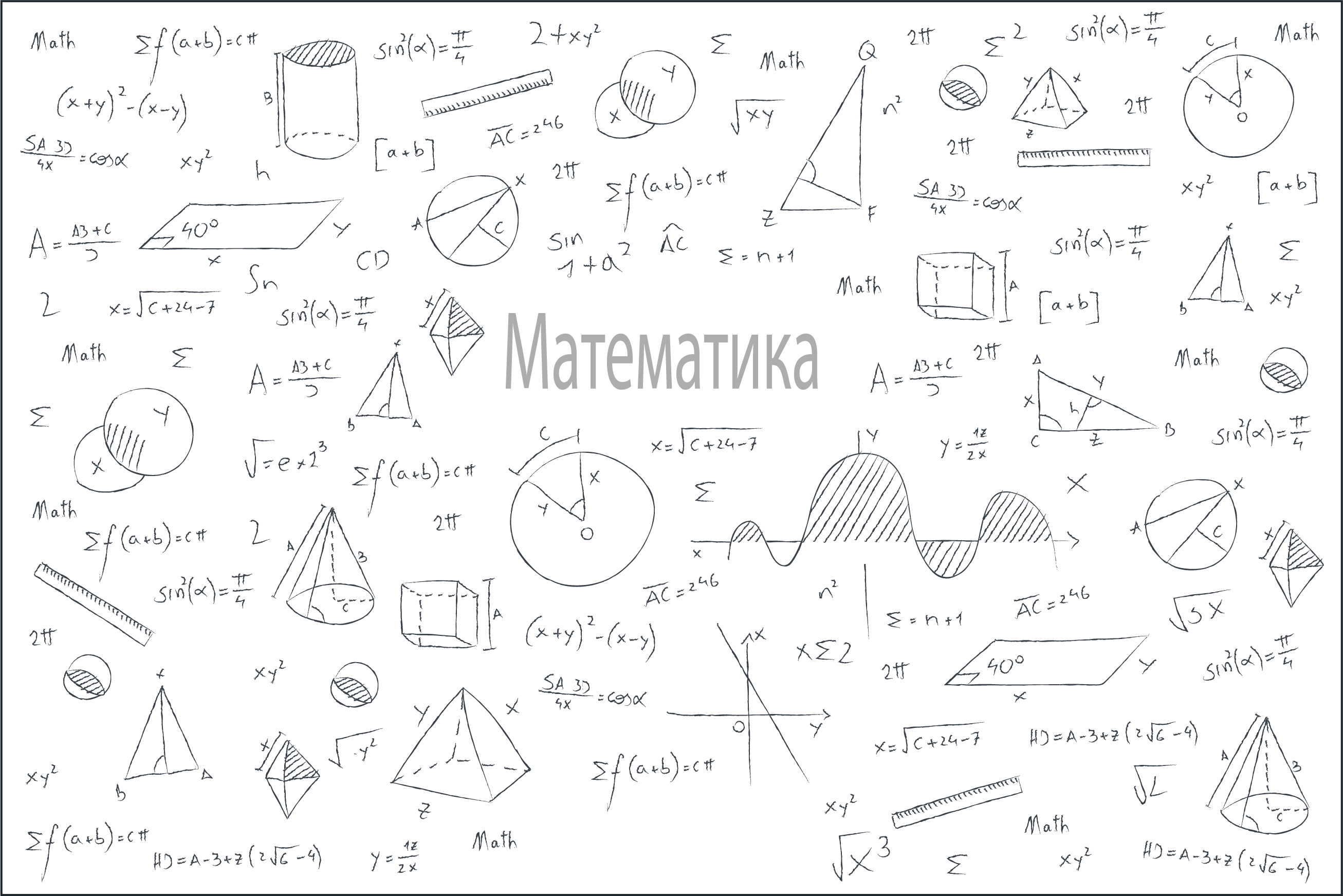 Цілі заняття
формування предметних компетентностей: узагальнити й систематизувати знання учнів із розділу «Розв’язування прямокутних трикутників»;

формування ключових компетентностей: сприяти формуванню здатності аналізувати й узагальнювати інформацію; формувати вміння чітко, лаконічно та зрозуміло формулювати думку; сприяти самовихованню прагнення до вдосконалення результатів своєї діяльності.
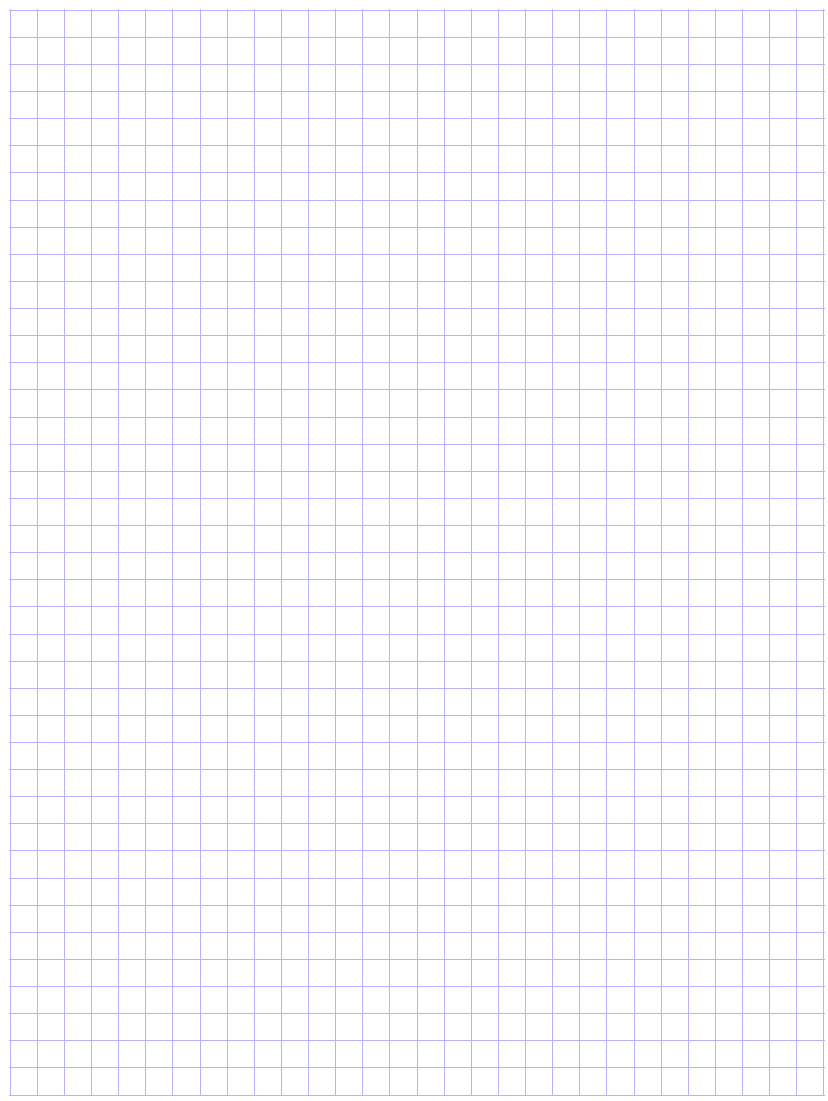 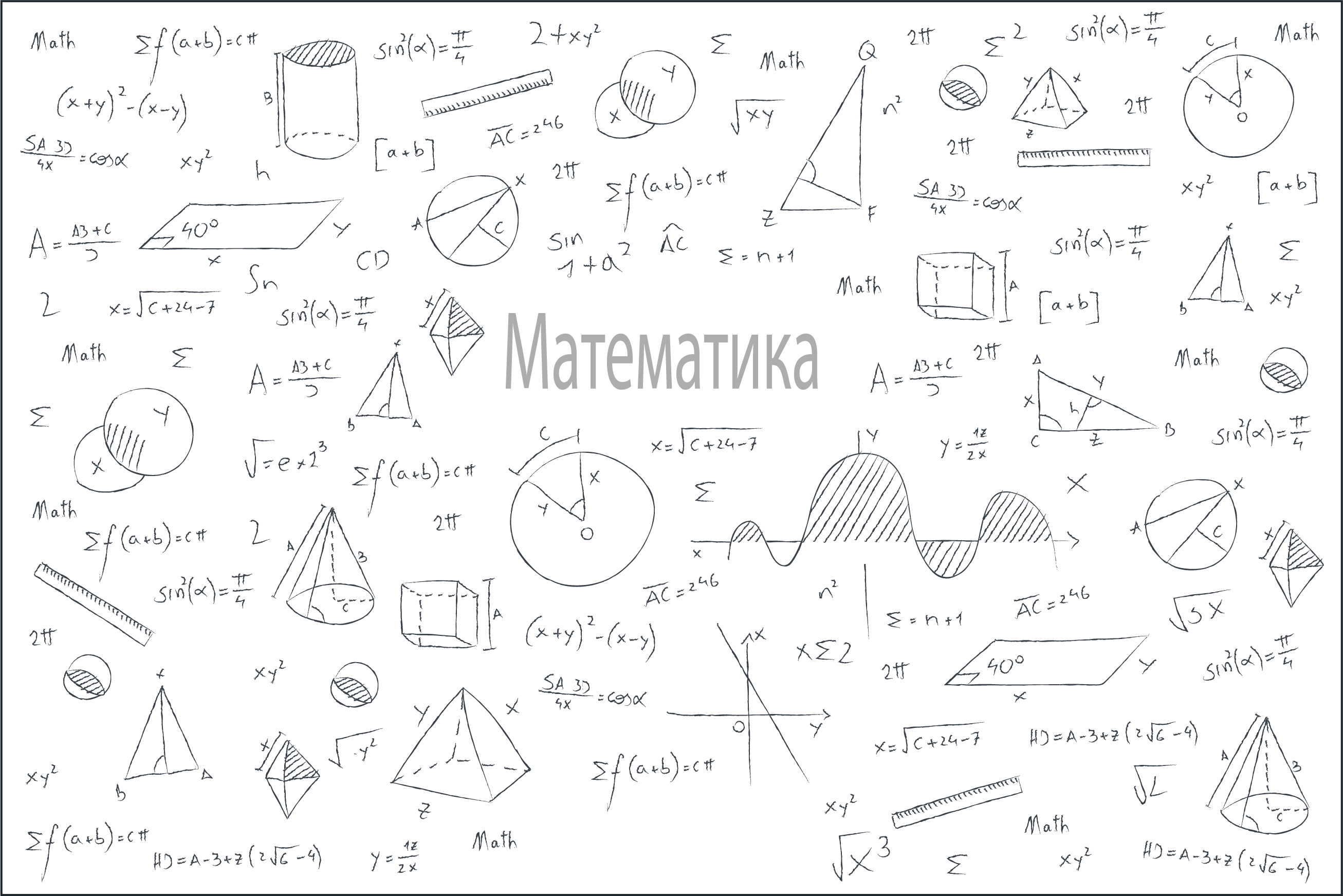 Приклади розв’язання та оформлення завдань
Завдання 1. Знайдіть висоту дерева MN, основа N якого є недоступною.
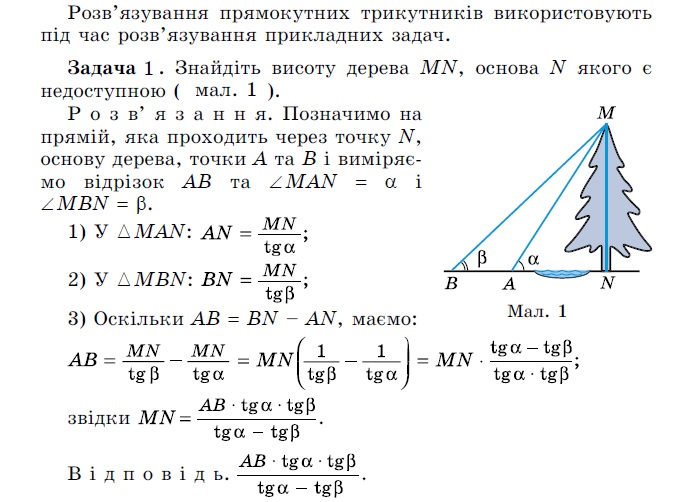 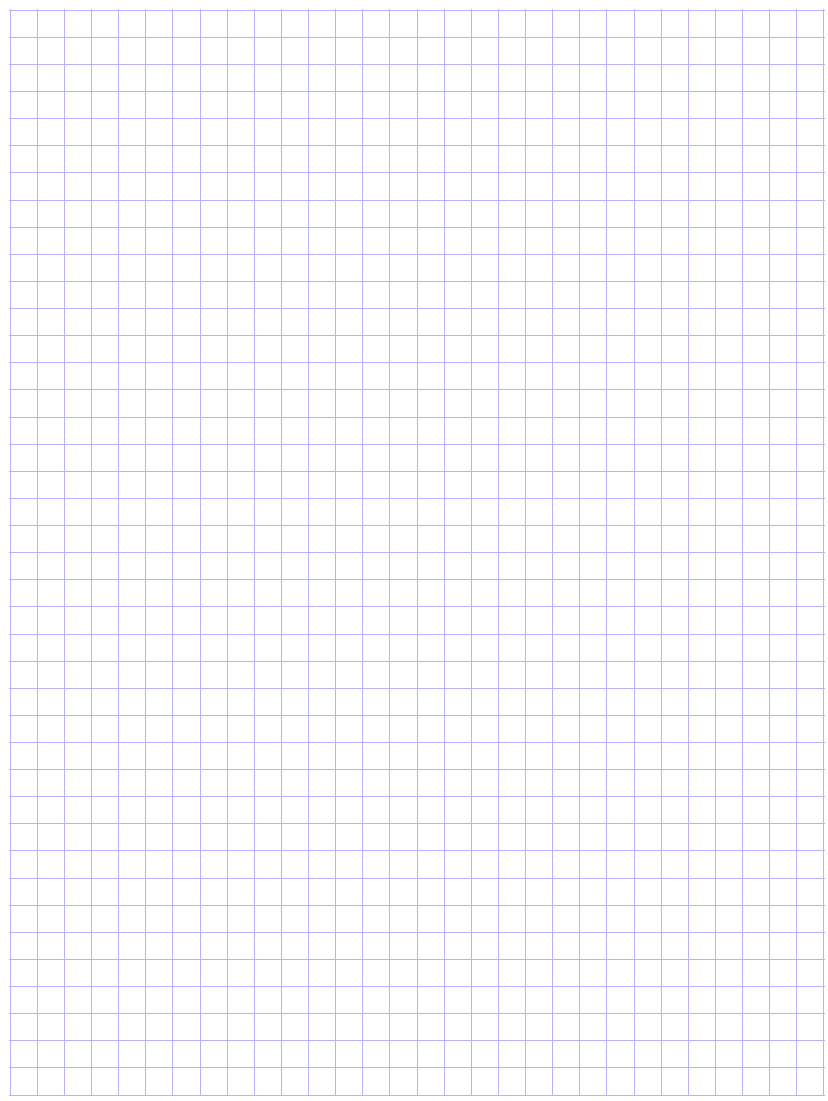 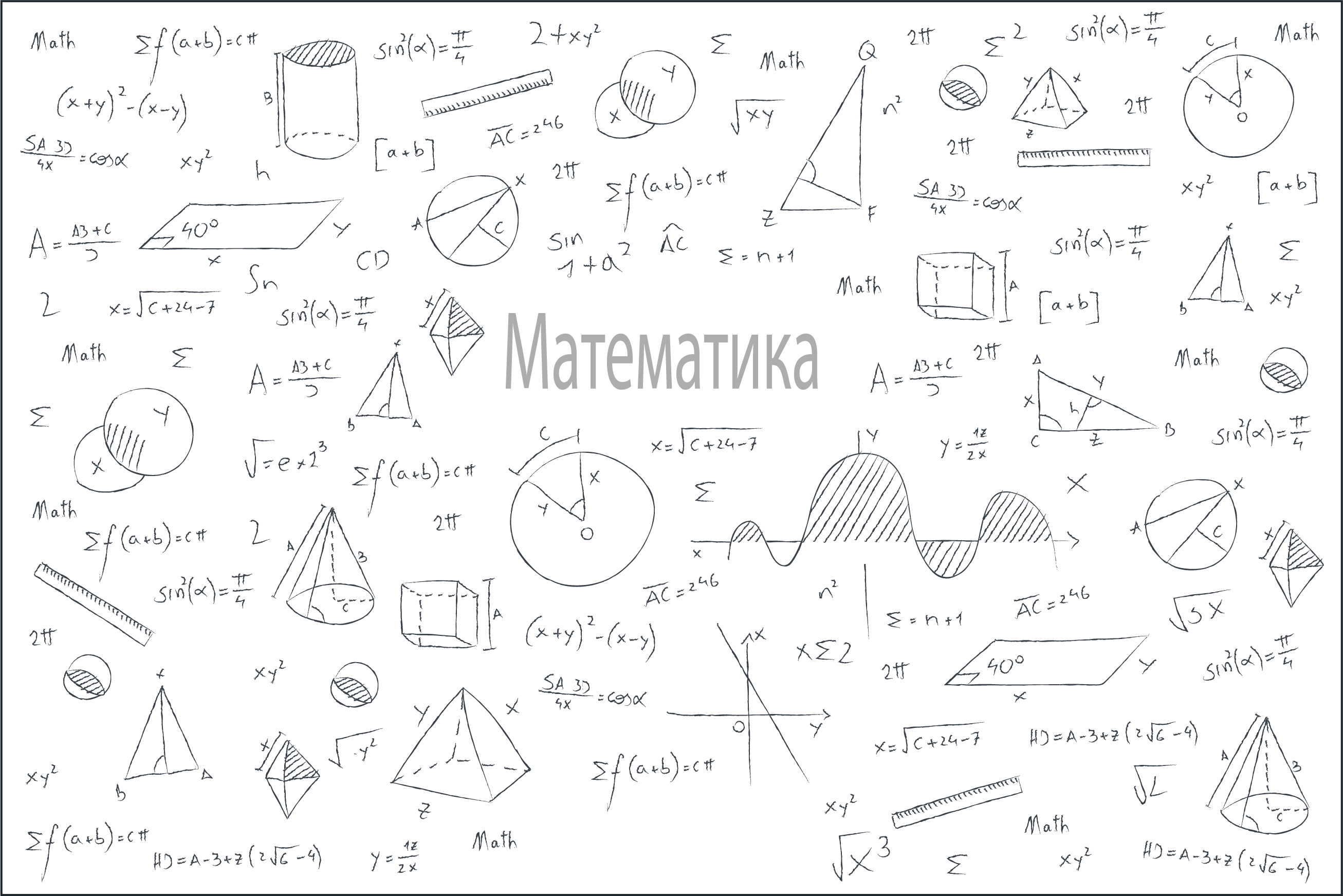 Приклади розв’язання та оформлення завдань
Завдання 2. Насип шосейної дороги (мал. 2) має ширину 60 м у верхній частині і 68 м у нижній частині. Знайдіть висоту насипу, якщо кути нахилу укосів до горизонту дорівнюють 60°.
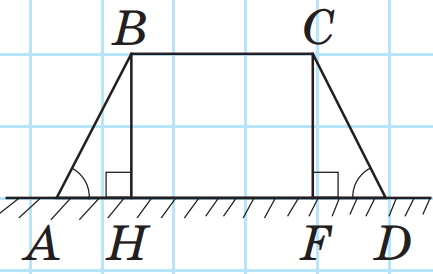 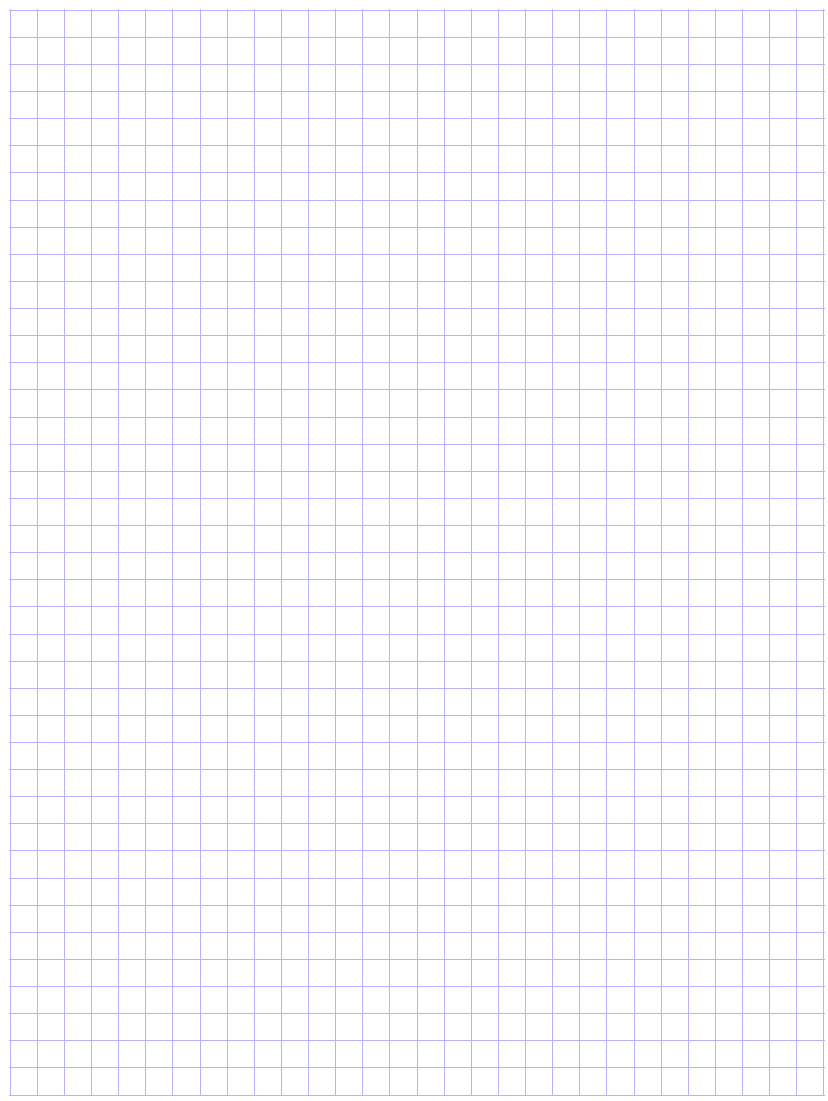 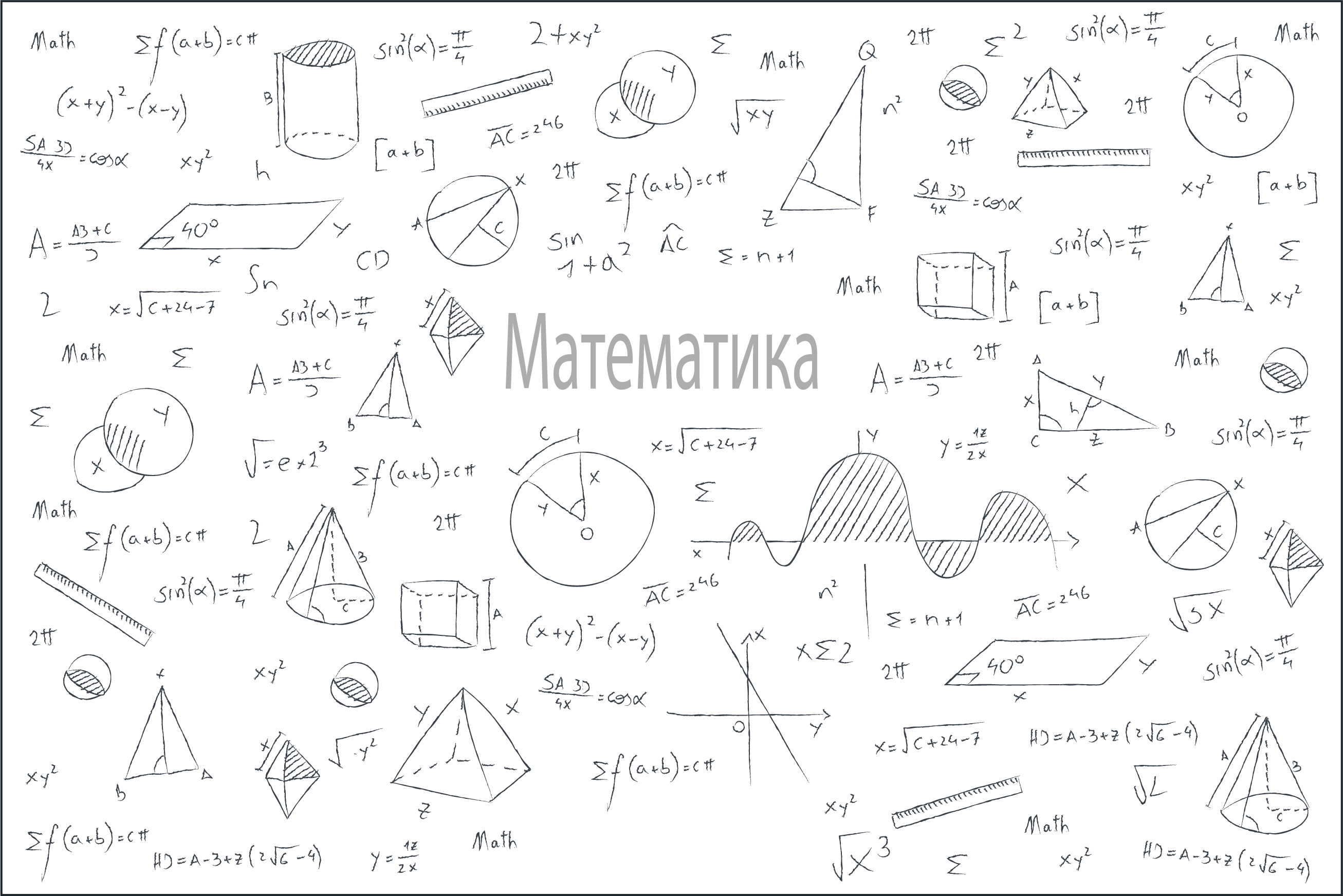 Завдання для самостійного опрацювання
Завдання 3. Із таборуодночасно вийшли дві групи туристів. Одна з них рухалася в сторону на захід, а друга – на південь. Через дві години відстань між ними становила 10 км. Із якою швидкість рухались групи туристів, якщо швидкість однієї з них становить 75% швидкості другої?
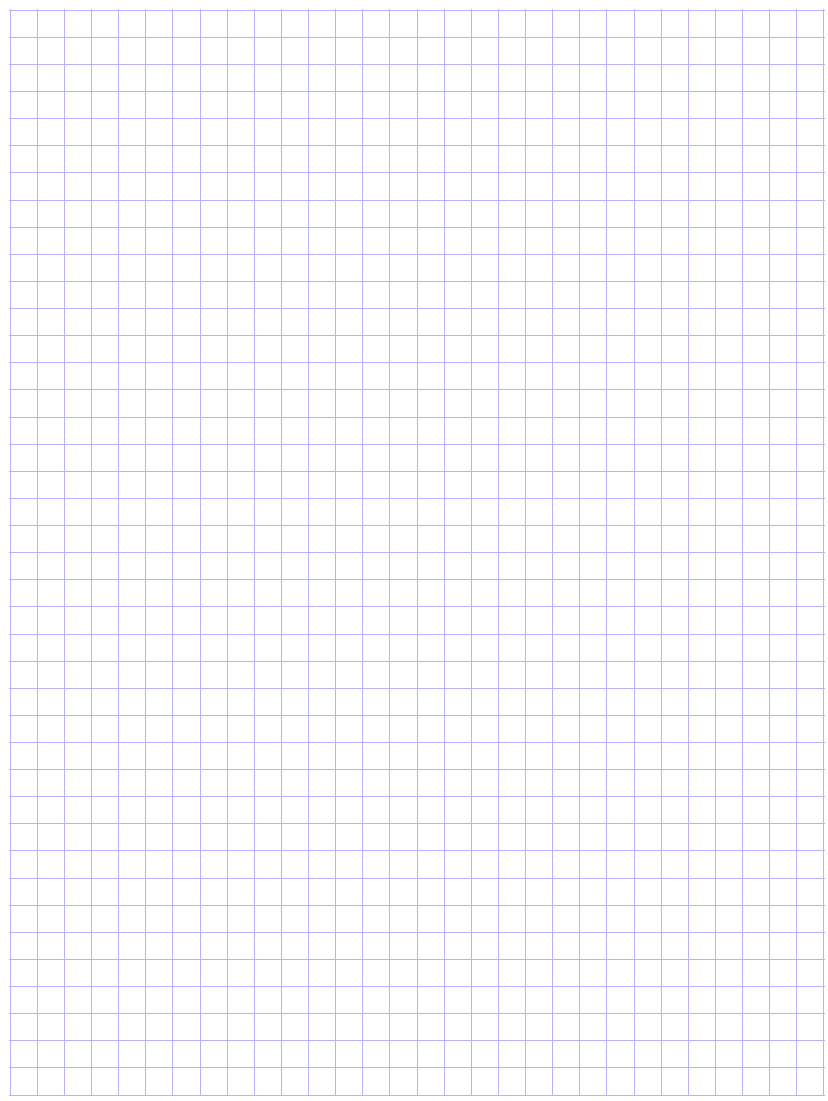 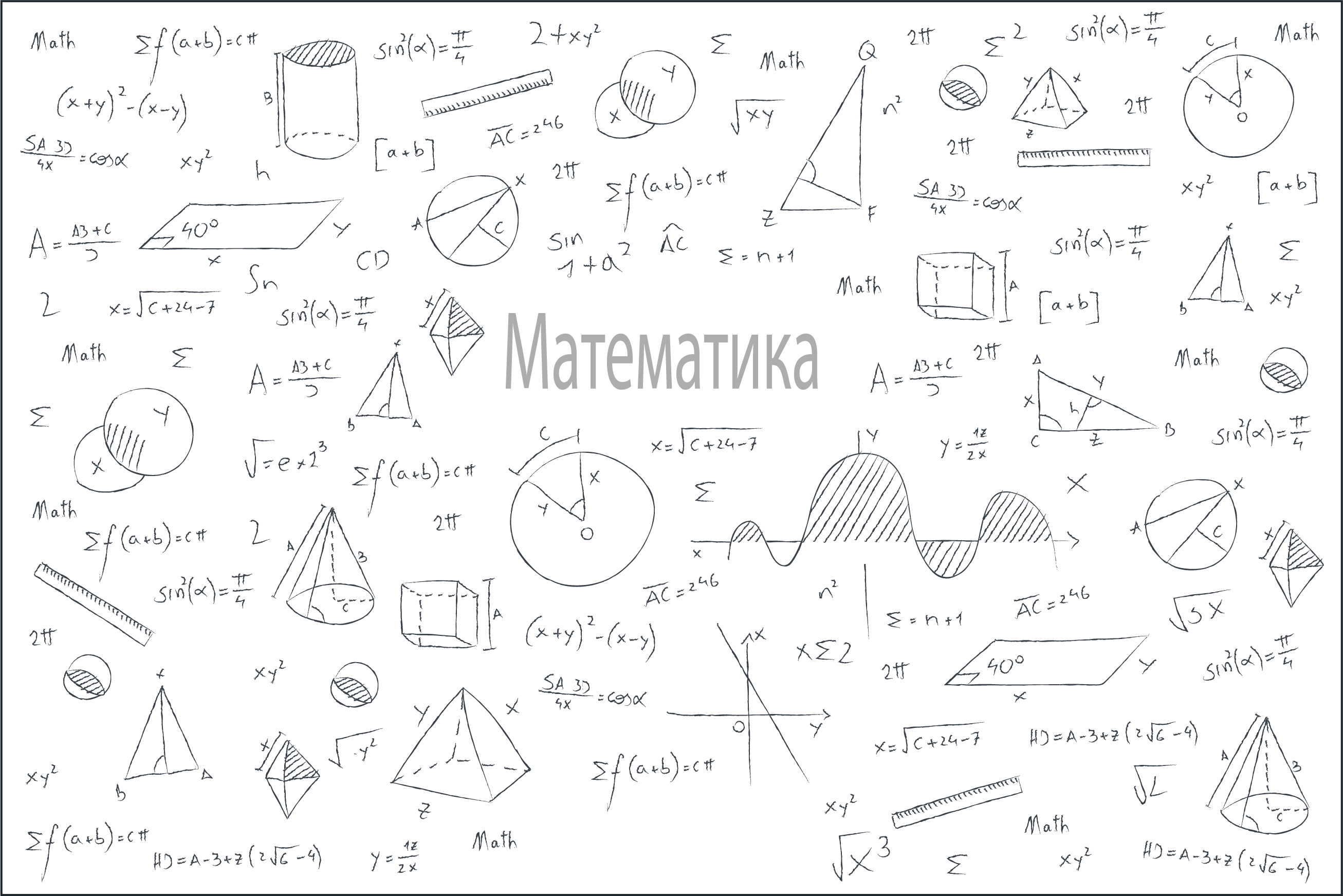 Завдання для самостійного опрацювання
Завдання 4. Тінь від вертикальної жердини, висота якої дорівнює 5 м, становить 3 м. виразіть у градусах висоту Сонця над горизонтом.
Завдання 5. Із листа фанери, який має форму прямокутника зі сторонами 6 см і 8 см, відрізали ромб. Знайдіть периметр ромба.
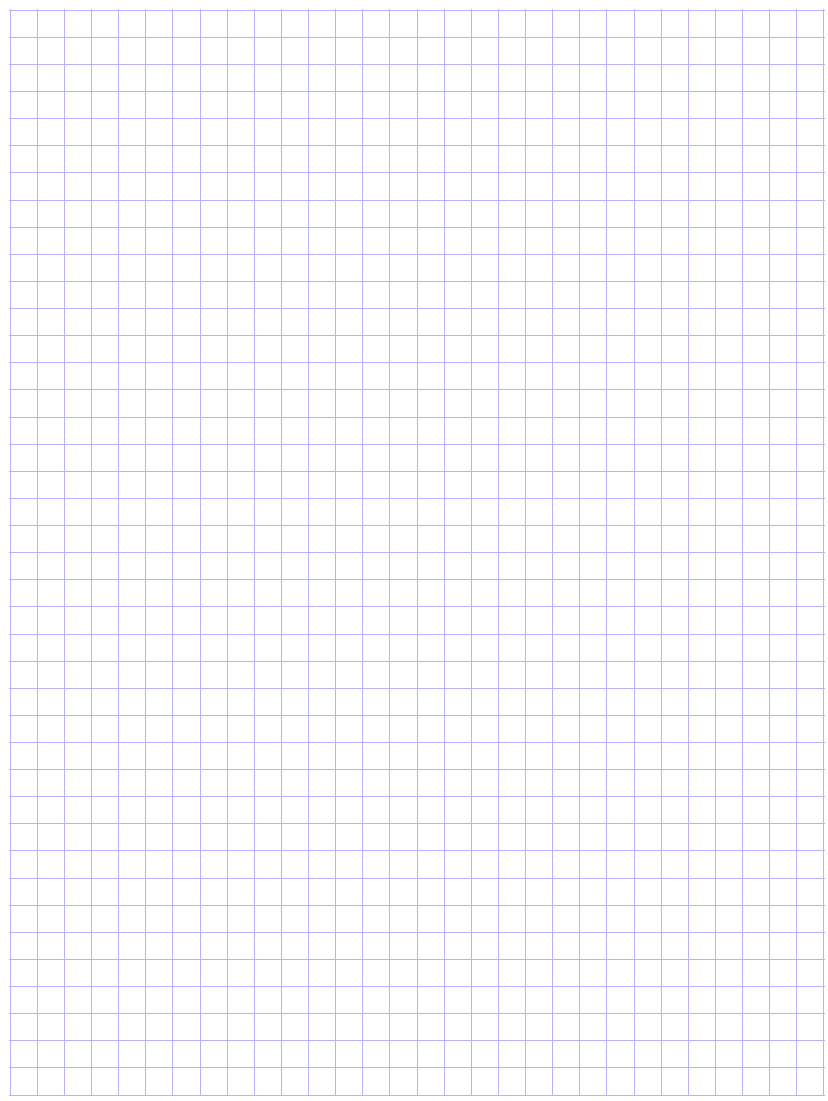 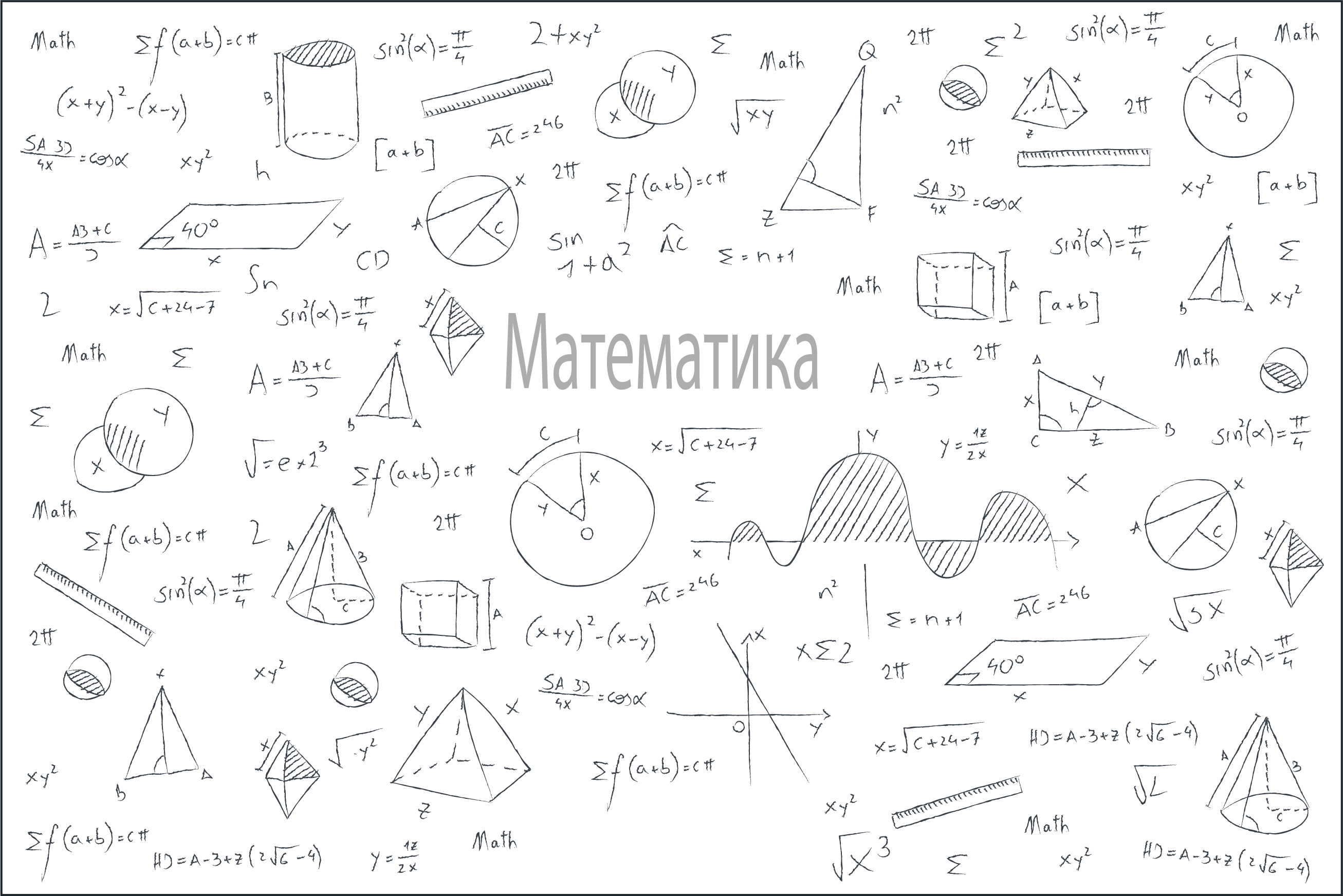 Завдання для самостійного опрацювання
Перевір себе
Завдання 5. 3 км/год, 4 км/год.
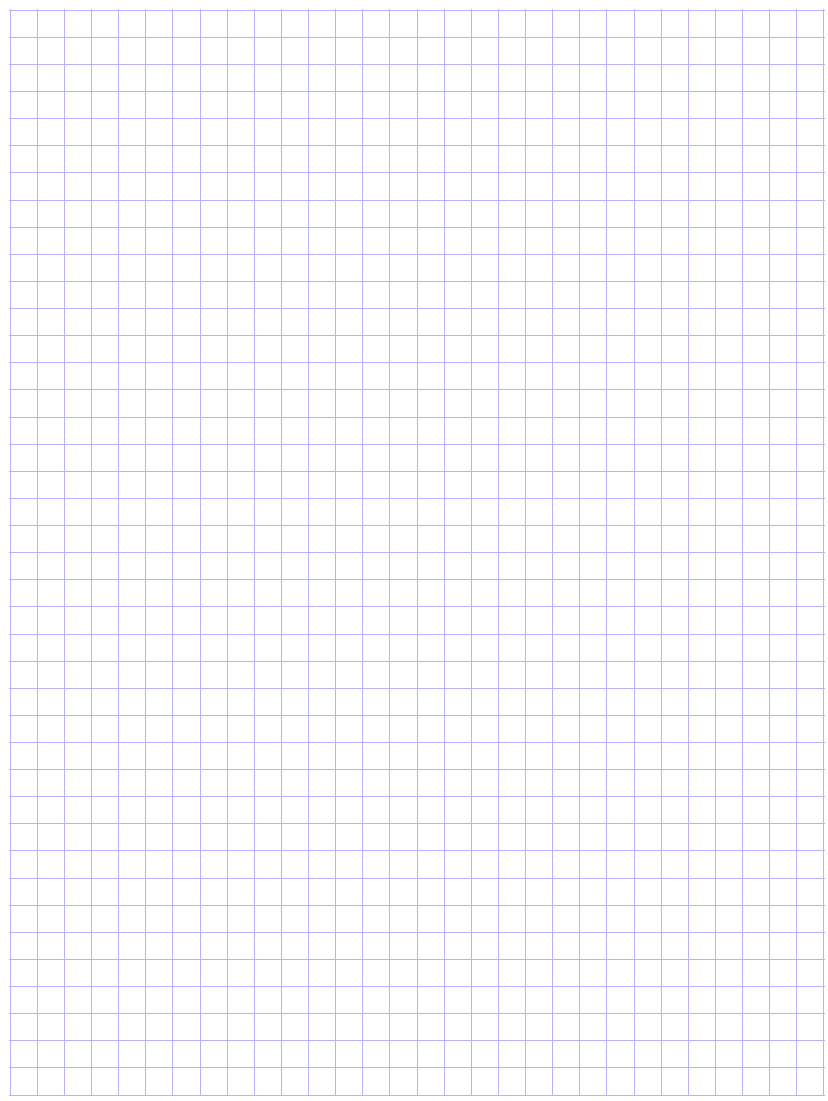 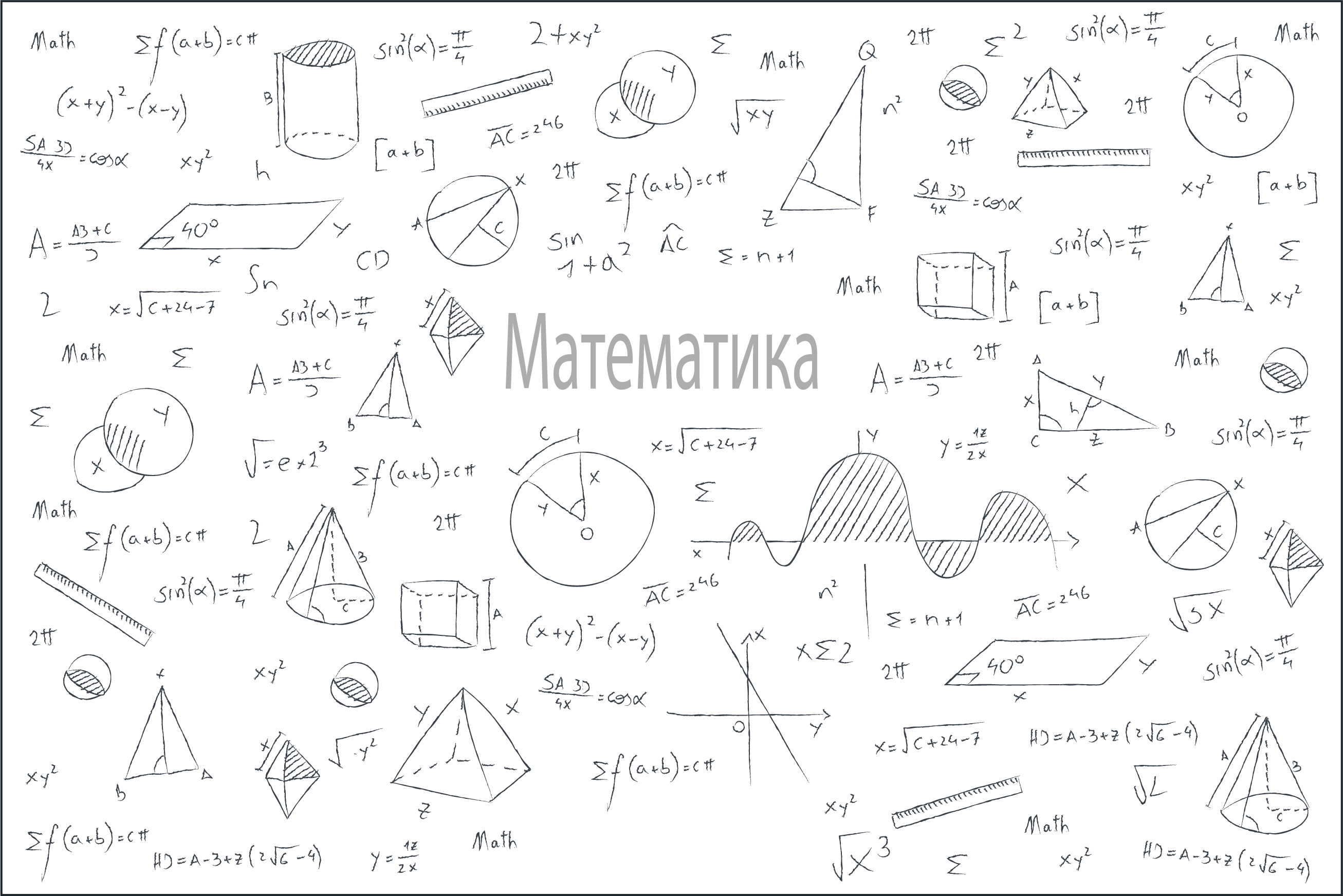 Самостійна робота
Для більш якісного засвоєння матеріалу пройдіть тест за посиланням
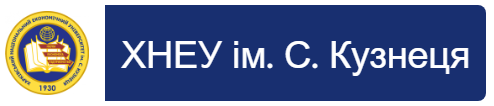 https://online.hneu.edu.ua/mod/quiz/view.php?id=11206
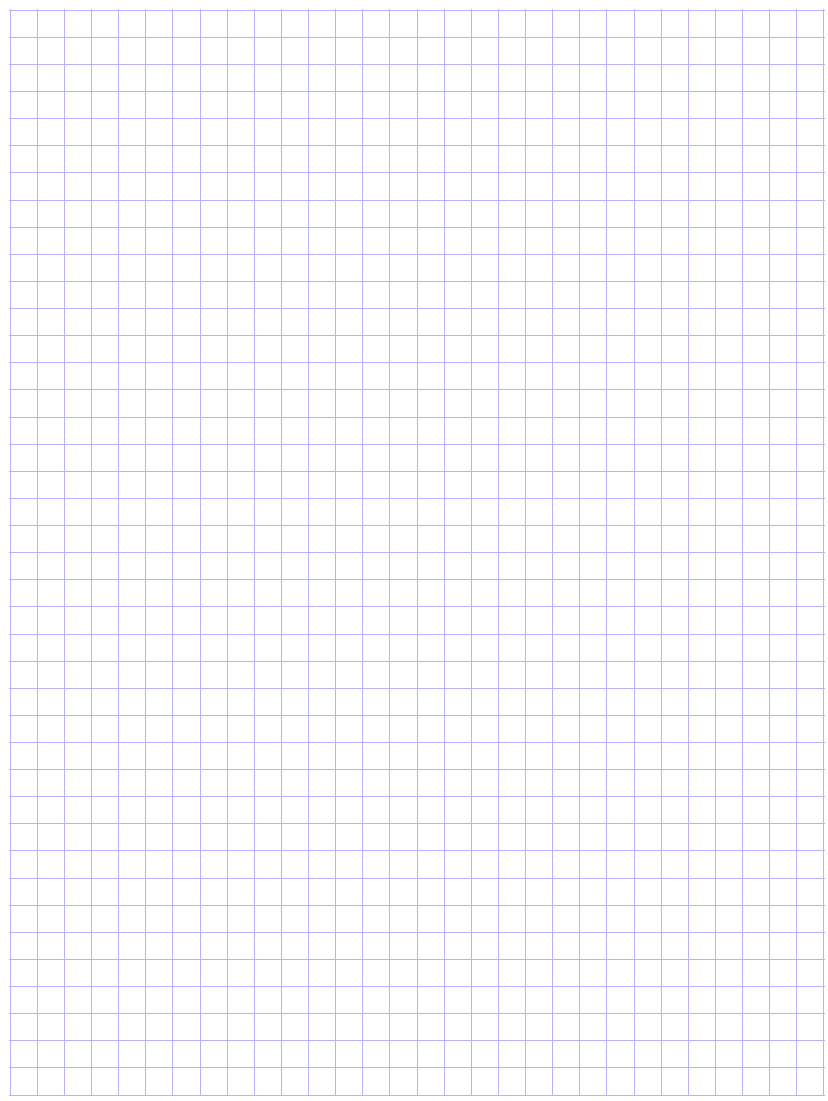 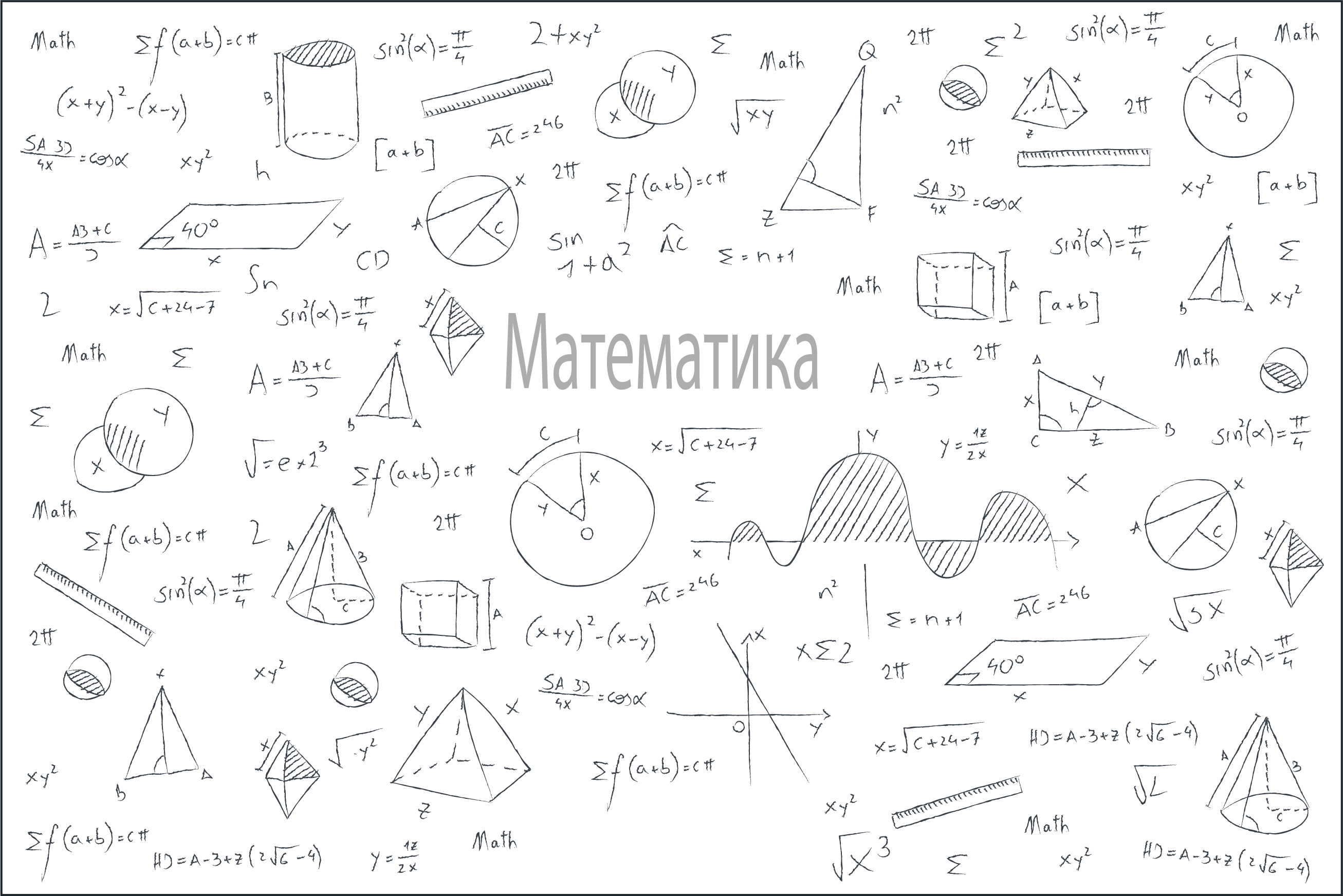 Інтерактивна вправа
Гра «Хто хоче стати мільйонером?»
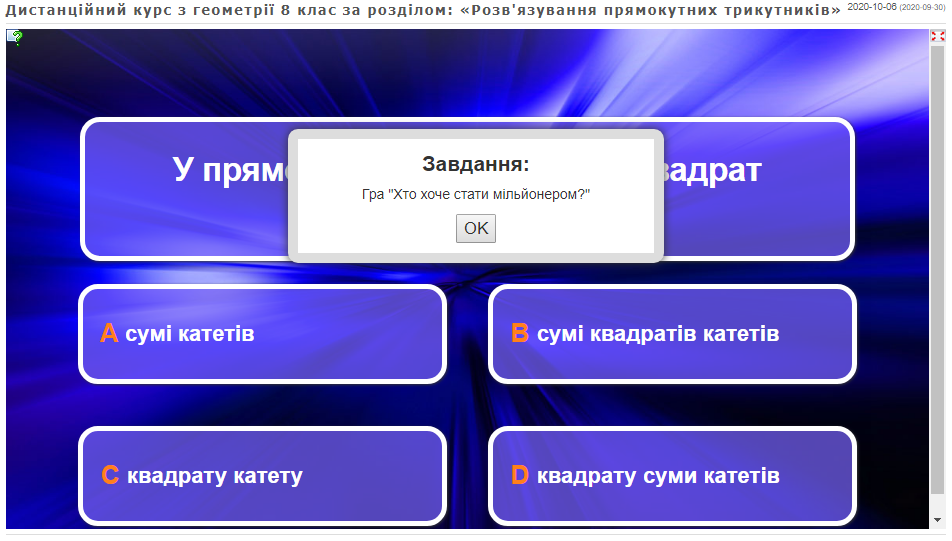 https://learningapps.org/display?v=p3s6r4d3k20
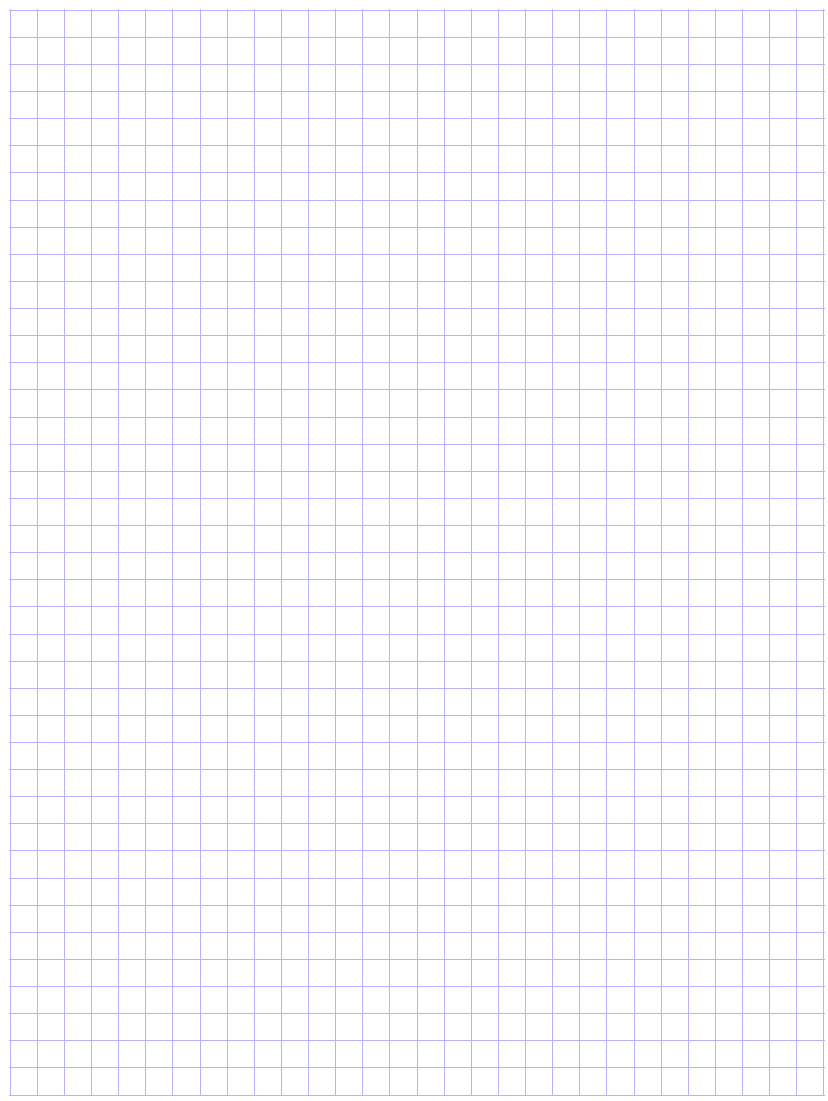 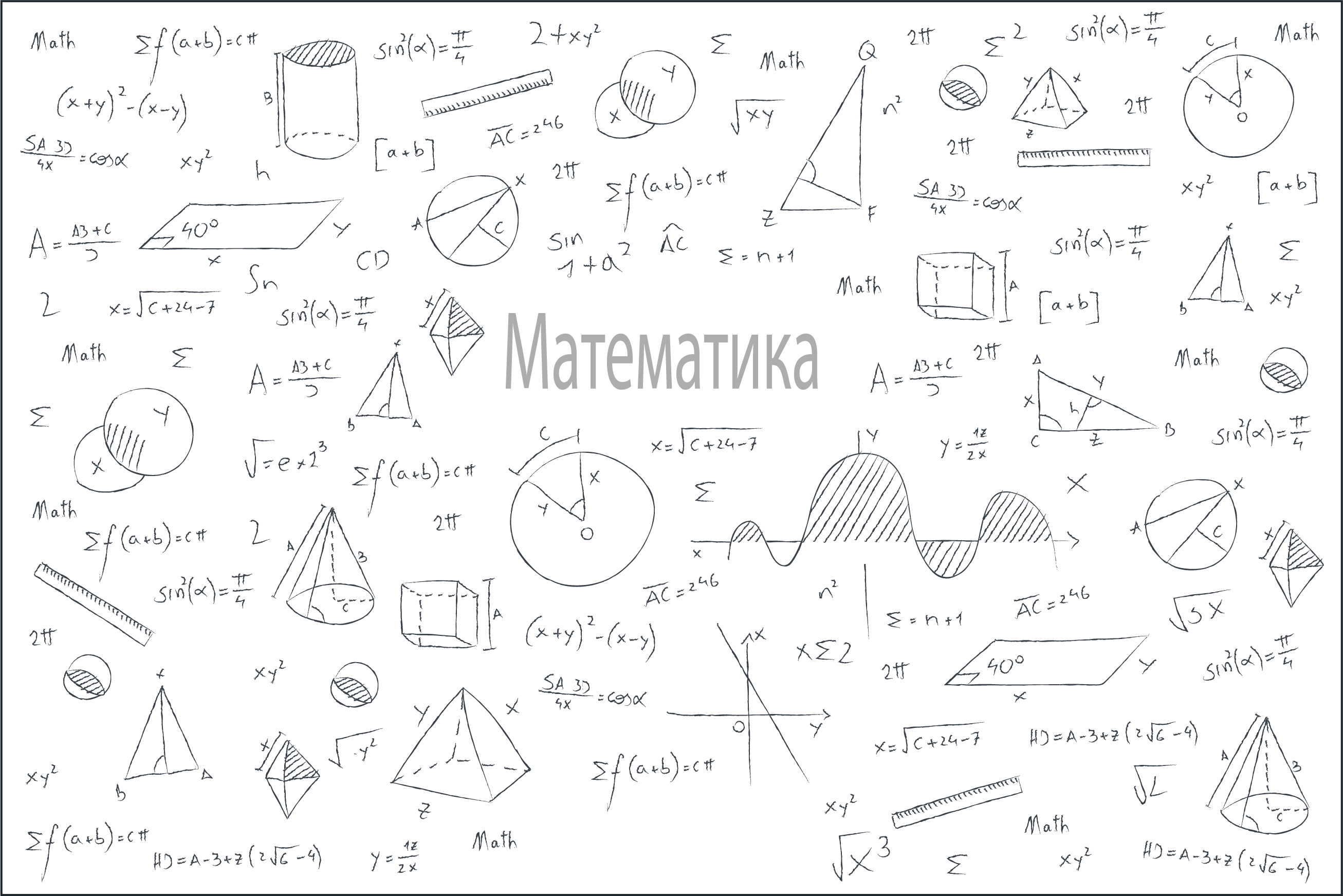 Домашнє завдання
Повторити  § 13, 19-21 (сторінки 128-131, 205-222 підручника «Геометрія 8 клас» (А.П. Єршова, В.В. Голобородько, 
С.В. Єршов, О.Ф. Крижановський).
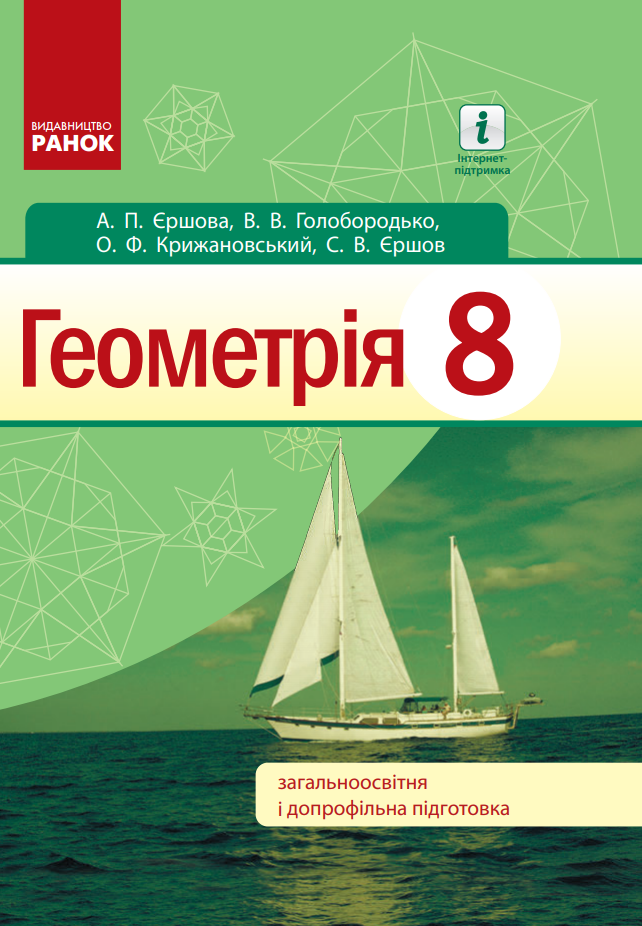 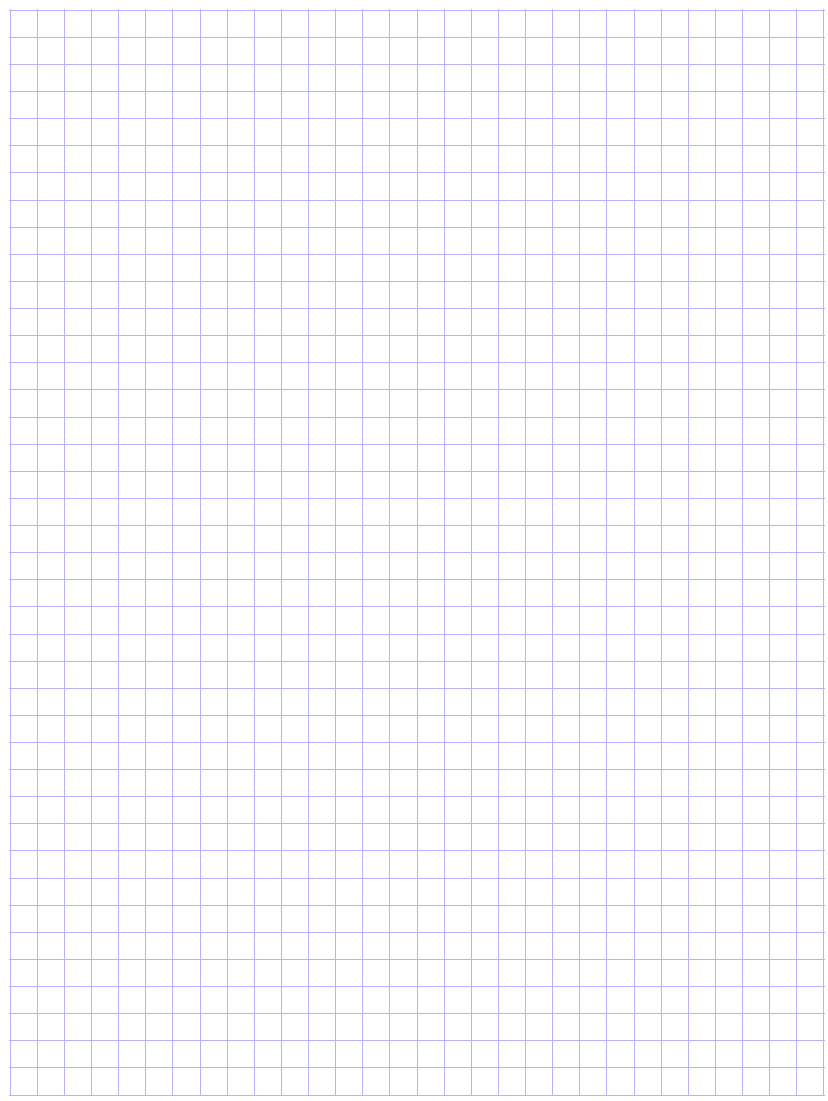 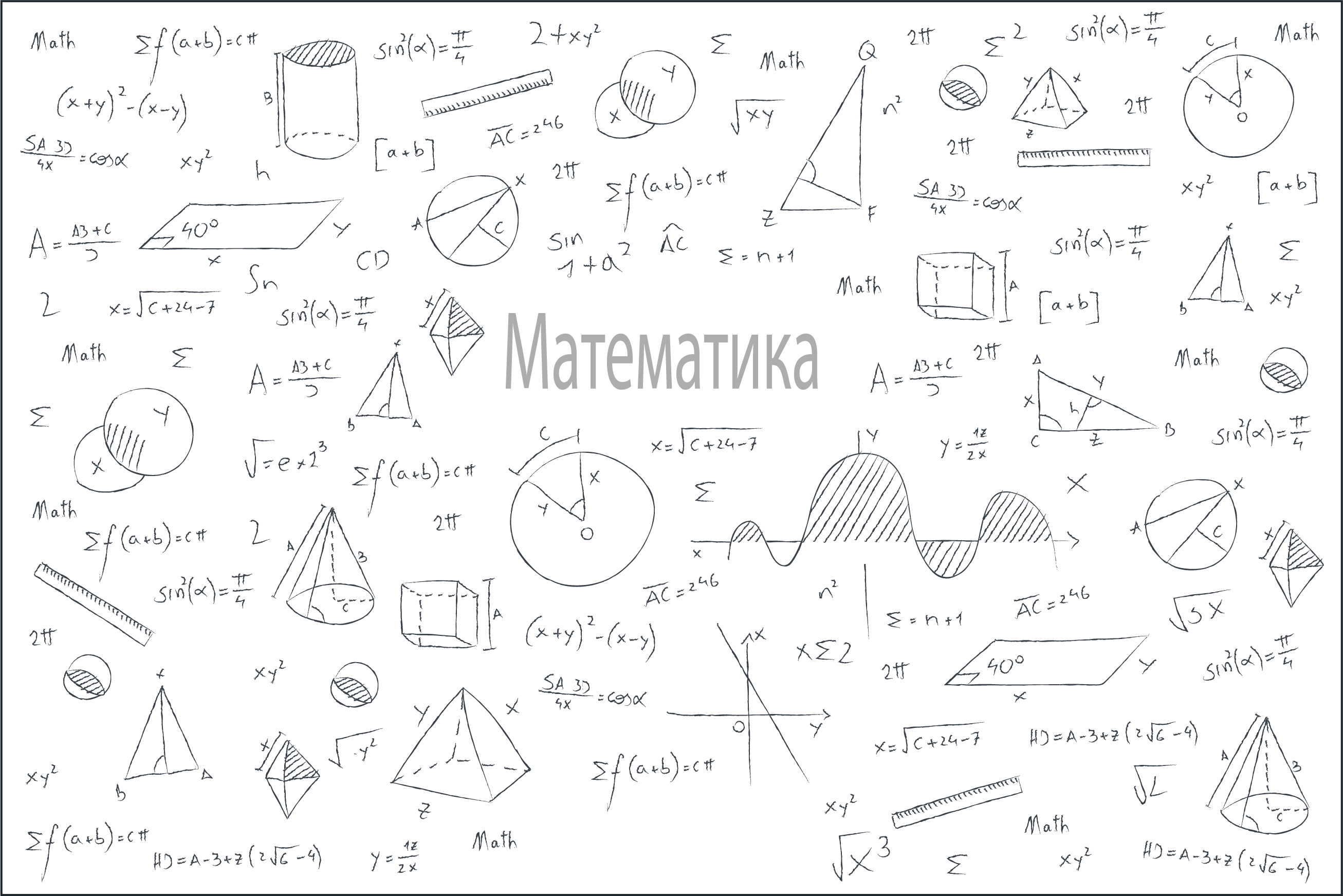 Афоризм
Для пізнання законів математики намагайся в першу чергу вивчити мову чисел.

Піфагор